Актуальные проблемы в сфере дискриминации работников общеобразовательных организаций
Выполнили: 
Даминова Фарида Радисовна
Хайсарова Эльмира Фиделевна
Науч. рук.: Казаков Сергей Олегович
Ст. преподаватель, факультет права
НИУ «Высшая школа экономики»
[Speaker Notes: Доброго времени суток! Сегодня мы, Даминова Фарида и Хайсарова Эльмира, студентки факультета права НИУ ВШЭ хотели бы затронуть вопрос дискриминации в трудовом праве и представить Вам доклад, дополняющий нашу статью по теме «Актуальные проблемы в сфере дискриминации работников общеобразовательных организаций».]
4
Возможные способы решения проблемы
1
Причина выбора данной темы
2
Аннотация
3
5
Некоторые разъяснения основной части
Подведение итогов
План
[Speaker Notes: Здесь вы можете кратко ознакомиться с планом доклада. Так, сперва хотелось бы обсудить актуальность выбранной темы, пояснить почему же на наш взгляд педагогические работники общеобразовательных организаций относятся к числу представителей менее защищенных в рассматриваемом вопросе. Далее будут представлены некоторые разъяснения касательно основной части статьи, конкретизация проблем в данной сфере, а также предоставление возможных решений соответствующих проблем. В заключение нами будут подведены итоги проделанного анализа.]
[Speaker Notes: Итак, для начала хотелось бы подчеркнуть важность принципа недискриминации, который закреплен как на международном уровне (Декларация Международной Организации Труда «Об основополагающих принципах и правах в сфере труда» 1998 г.), так и на уровне федерации (ст. 19 Конституция РФ, ст. 2, ст. 3 Трудового Кодекса РФ). Однако представители некоторых профессий, к которым, на наш взгляд, относятся педагогические работники общеобразовательных организаций в том числе, выступают менее защищенным звеном. Именно поэтому хотелось бы продолжить исследовательский анализ данной проблематики далее.]
Чем порождается актуальность?
Принцип недискриминации – один из основных, закрепленных в Декларации МОТ 1998 г.;
Недостаточная освещенность проблематики в рассматриваемой сфере;
Педагогические работники общеобразовательных организации – представители менее защищенных; 
Многообразие аспектов, требующих анализа.
[Speaker Notes: Актуальность состоит в том, что данная проблема является недостаточно освещенной в настоящий момент. В ходе анализа научных работ, множества практических примеров было выявлено, что педагогические работники общеобразовательных организаций, т. е. учителя, являются более уязвимыми по своему положению, чем, к примеру, преподаватели высших учебных заведений. Интерес данной темы также представлен и в виде множества аспектов, требующих рассмотрения с разных сторон.]
Объект исследования
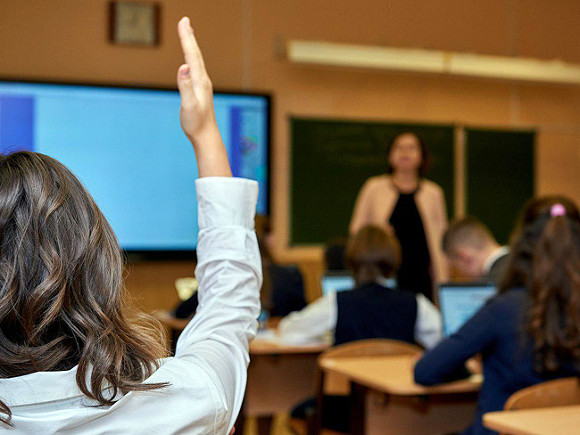 Объект исследования – сотрудники общеобразовательных организаций, осуществляющие образовательную деятельность по программам начального общего, основного общего, среднего общего образования.
[Speaker Notes: В качестве объекта исследования нами были выбраны педагогические работники, осуществляющие образовательную деятельность по программам начального общего, основного общего, среднего общего образования, т. е. мы рассмотрели проблему дискриминации учителей в школах, гимназиях, лицеях и т.п. В ходе проведенного анализа была выявлена специфика положения объекта исследования, о чем будет сказано далее.]
Причины дискриминации
общие
конкретные
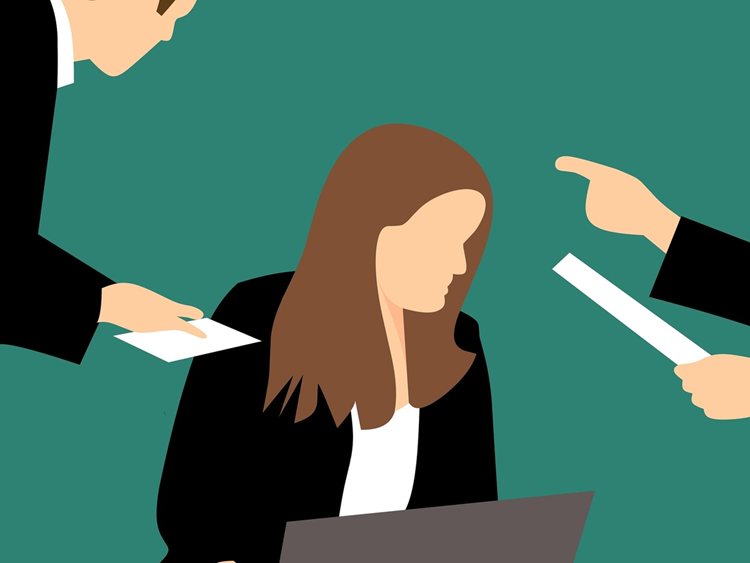 Общие, например, по признаку возраста, пола, принадлежности к той или иной общественной организации и т. д.
Конкретные причины связаны со спецификой деятельности объекта исследования.
[Speaker Notes: Как можно видеть на этом слайде причины дискриминации работников общеобразовательных организаций могут быть как общими, т. е., например, дискриминация по признаку возраста, пола и т. п., а также конкретными, связанными со спецификой деятельности педагогических работников.]
Причины дискриминации
В чем состоит специфика положения?
Социально значимая миссия по воспитанию и обучению несовершеннолетних;
Требование высокой компетентности в вопросах предметных знаний, а также в мастерстве педагогики и психологии;
Усложнение порядка финансирования и директивного управления ввиду трехуровневой системы (РФ – субъекты – муниципалитеты);
Система оплаты труда состоит из базовой и стимулирующей частей, которые начисляются путем подсчета «баллов» по установленным локальными актами критериями;
Большое количество общих формулировок, которые, в зависимости от муниципального образования, общеобразовательной организации могут быть истолкованы, а впоследствии и применены на практике, по-разному.
[Speaker Notes: В чем же состоит специфика положения сотрудников общеобразовательных организаций, осуществляющих образовательную деятельность? Для начала хотелось бы отметить социально значимую миссию рассматриваемых работников по воспитанию и обучению несовершеннолетних. К сожалению, часто этот аспект не принимается во внимание, однако, по мнению кандидата соц. наук Н. А, Деминой профессионализм педагога помимо общей педагогической культуры, определяется также формированием дидактических, коммуникативных, эмоциональных способностей, развитием творческого потенциала. Далее отметим наличие требований высокой компетентности (иногда их формулировки также могут быть размыты), предъявляемые к учителям школ, как от «центрального управления», так и внутри общеобразовательной организации и со стороны родителей детей. Также нельзя забывать и про трёхуровневую систему управления, а также систему оплаты труда, критерии «балловой» части которой определяются локальными актами.]
Пример
В ходе проверок в общеобразовательных учреждениях Республики Татарстан в 2017-2018 гг. учебных планов на предмет соотношения часов, отводимых в школах на изучение родного языка, были проведены массовые переподготовки учителей татарского языка.
Кто именно из работников должен сохранить рабочее место, а кто перейти переподготовку? 
Лишение стабильной работы и заработка во время переподготовки.
Массовость явления поставила под вопрос качественный критерий, а также возникновение издержек.
Переквалификация не работает в долгосрочной перспективе.
Проблемы?
[Speaker Notes: На данном слайде Вы можете видеть пример дискриминации педагогических работников общеобразовательных организаций, порождающий также ряд некоторых проблем. Ситуация касается проверок учебных планов в образовательных учреждениях Республики Татарстан в 2017-2018 гг. В качестве одного из решения проблем, связанных с нарушениями учебных планов наблюдалась переквалификация учителей (перепрофилирование с одного предмета на другой). Однако, кажущееся на первый взгляд «разумное» решение порождает ряд некоторых проблем.]
Решение проблем
Прозрачность критериев назначения стимулирующих выплат;
Детализация некоторых требований, предъявляемых педагогам (особенно, в отношении воспитательной работы с детьми);
Последовательная политика со стороны государства
Совершенствование механизмов защиты прав работников, выделение отдельной категории дел, касающихся педагогических работников
Закрепление на нормативном уровне превентивных мер по недопущению конфликтов и споров в образовательных организациях.
[Speaker Notes: Итак в заключении проведенного исследования нами были предложены варианты решения существующих проблем, а также использования превентивных мер по недопущению их дальнейшего развития. На слайде можно увидеть некоторые из них.]
Подведение итогов
Нельзя упускать из виду проблему дискриминации работников общеобразовательных организаций, которая может быть решена при проведении последовательной политики со стороны государства.
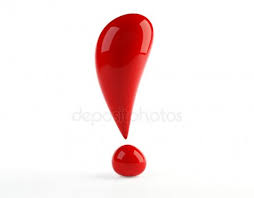 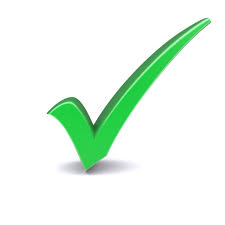 [Speaker Notes: Однако стоит отметить, что меры и способы, отводимые на решение вышеизложенных проблем не может проводиться без последовательной политики со стороны государства (нельзя забывать про трехуровневую систему управления).]
Библеографический список
Деменева Н. А. Защита от дискриминации в сфере труда: проблемы теории. Монография: В 2-х ч. Ч. 2 // Новосибирск: Экор-Книга. 2015. -272 с.
Галузо В. Н., Карамов Э. Г., Джафаров Н. К. О регулировании труда педагогического работника в Российской Федерация // Вестник Московского университета МВД России. 2018. № 3.
Деменева Н. А. Дискриминация в сфере образовании // Интерактивная наука. 2016. № 10.
Лордкипанидзе М. Г., Коноплева Л. Л. Проблемы защиты от дискриминации в сфере труда педагогических работников высших учебных заведений // Право и государство: теория и практика. 2017. № 1.
Осмоловская И. М. Междисциплинарный подход в решении дидактических проблем в российском образовании // Ценность и смыслы. 2016. №4 (44). С. 94-103.
Деменева Н. А. Дискриминация в образовании: вопросы теории и практики // Право. Трудовое право, и право социального обеспечения [Электронный ресурс] // Режим доступа: URL: http://www.rusnauka.com/1_NIO_2014/Pravo/4_155710.doc.htm
В Татарстане переподготовку учителей татарского языка планируют завершить к 1 сентября // События [Электронный ресурс] // Режим доступа: URL: https://www.tatar-inform.ru/news/science/26-06-2018/v-tatarstane-perepodgotovku-uchiteley-tatarskogo-yazyka-planiruyut-zavershit-k-1-sentyabrya-5498991
[Speaker Notes: В ходе проведенного исследования нами были использованы монографии, различные статьи, а также электронные ресурсы (сайты в сети «Интернет»).]
Остались ли вопросы?
[Speaker Notes: Спасибо за внимание! В случае, если у Вас остались какие-то вопросы, мы готовы на них ответить.]